フルカラー フィッシュボーン図テンプレート
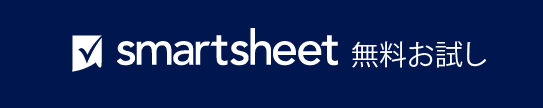 このテンプレートを使用するタイミング: こちらのテンプレートは、マーケティング、教育、デザインなど、創造性が重視される場面でのプレゼンテーションにとりわけ適しています。このテンプレートは、根本原因フィッシュボーン図と魅力的なデザインを組み合わせることで、分析とダイナミックなプレゼンテーションを促進します。
  
テンプレートの注目の機能: 鮮やかな色使いによって各セクションを簡単に識別できるため、オーディエンスの注意を引き付け、分析内容をより良く辿ることができます。魚の形はフィッシュボーンの概念をクリエイティブに具現化しており、問題解決に関する議論のための魅力的かつ印象的なフレームワークを提供します。
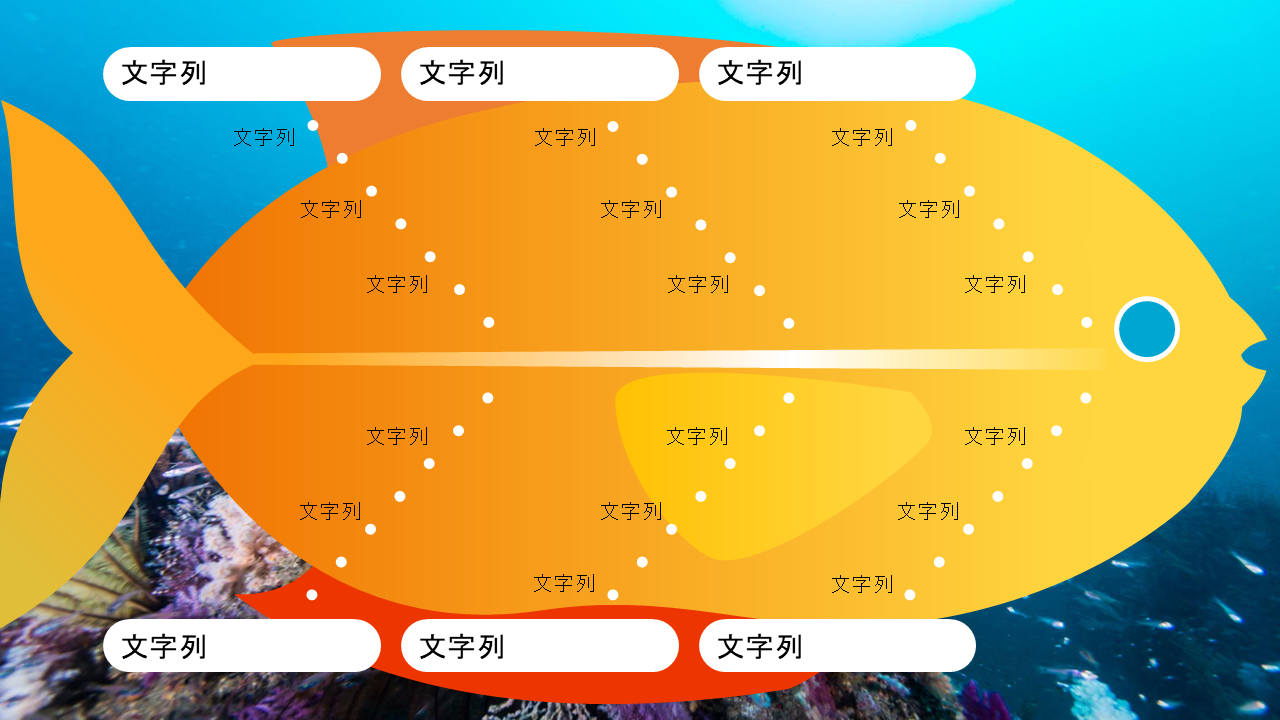 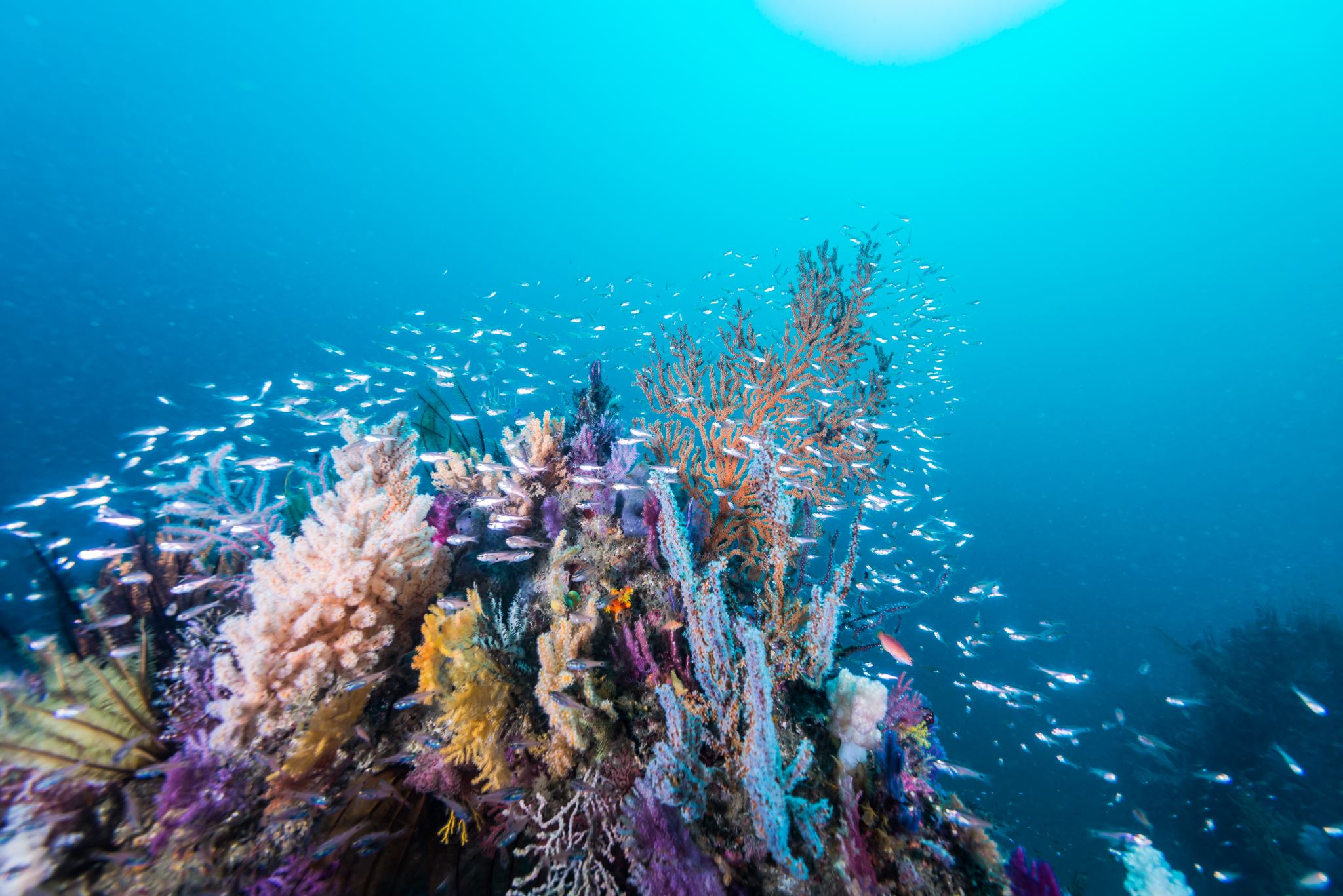 文字列
文字列
文字列
文字列
文字列
文字列
文字列
文字列
文字列
文字列
文字列
文字列
文字列
文字列
文字列
文字列
文字列
文字列
文字列
文字列
文字列
文字列
文字列